Poland
Learning about Polish stories, songs, dances and food
Class 1 Autumn 2016
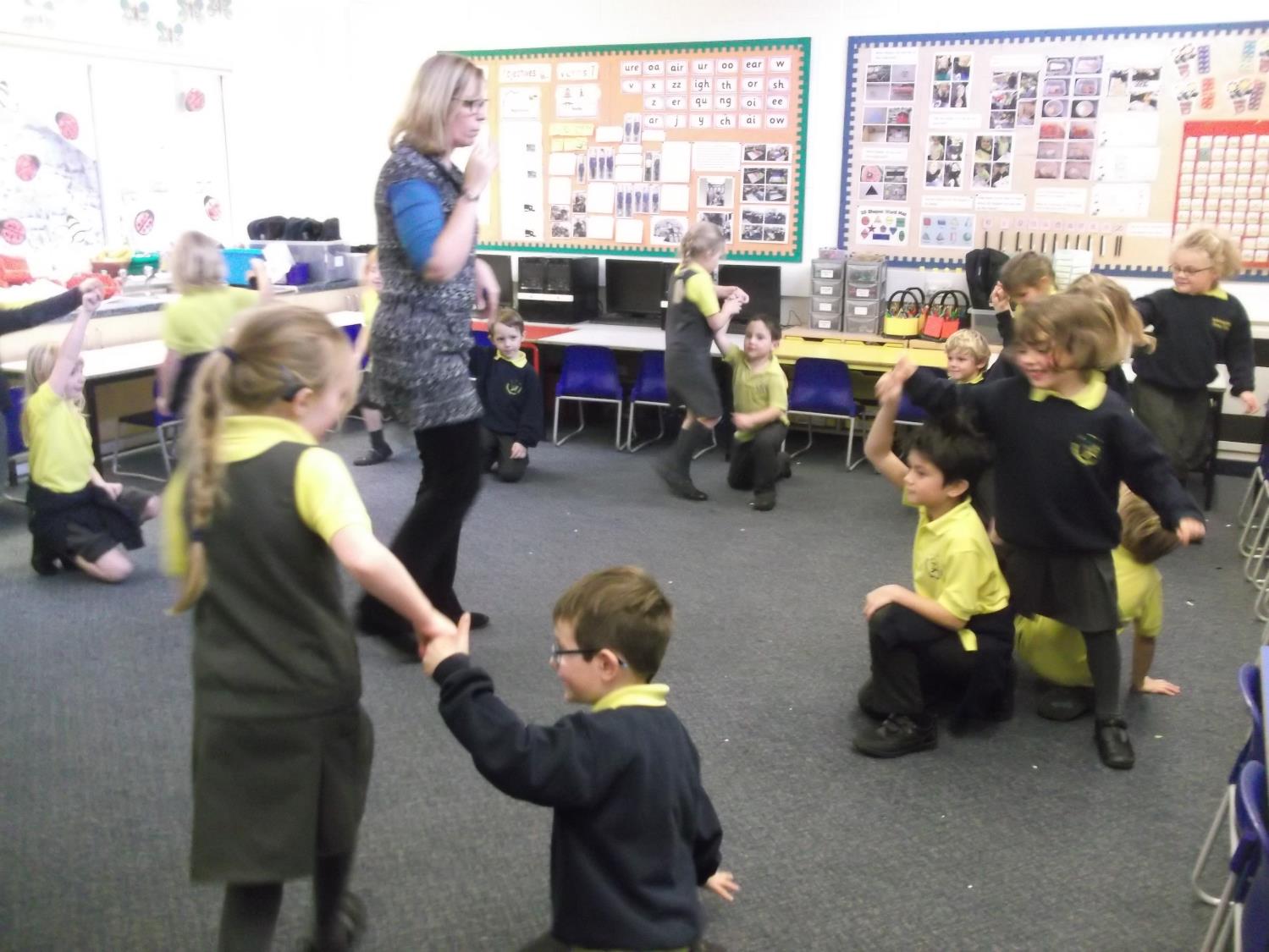 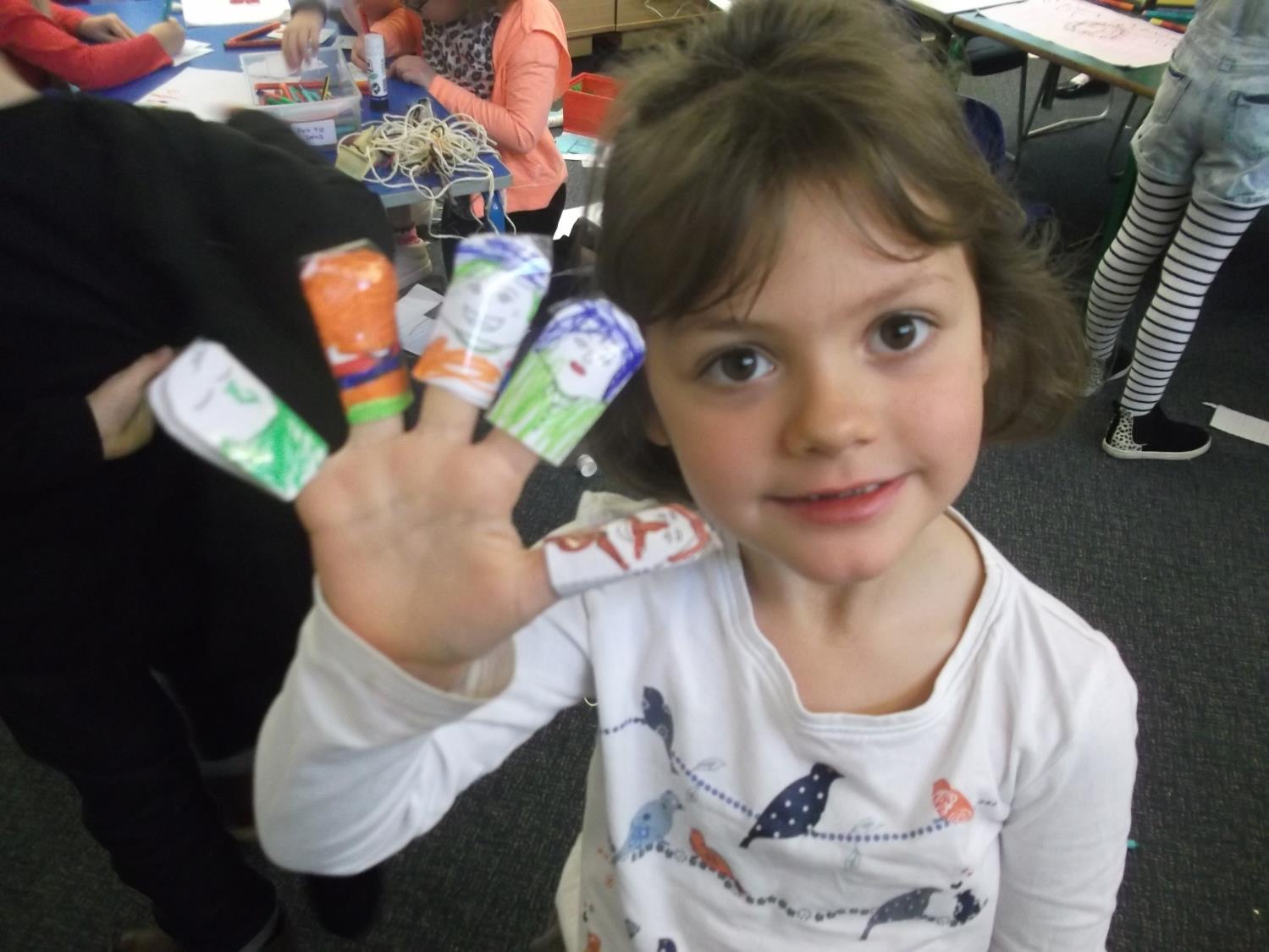 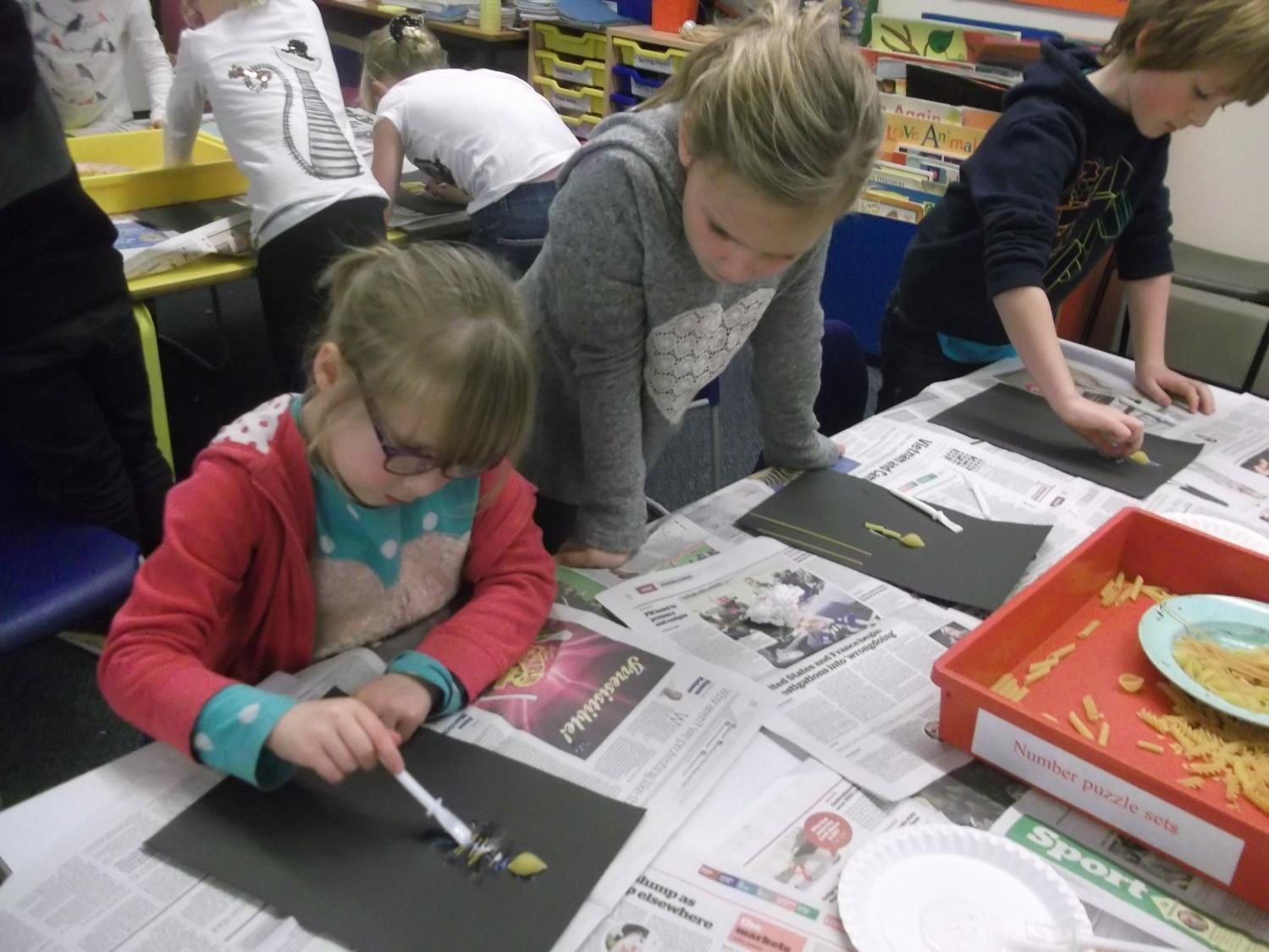 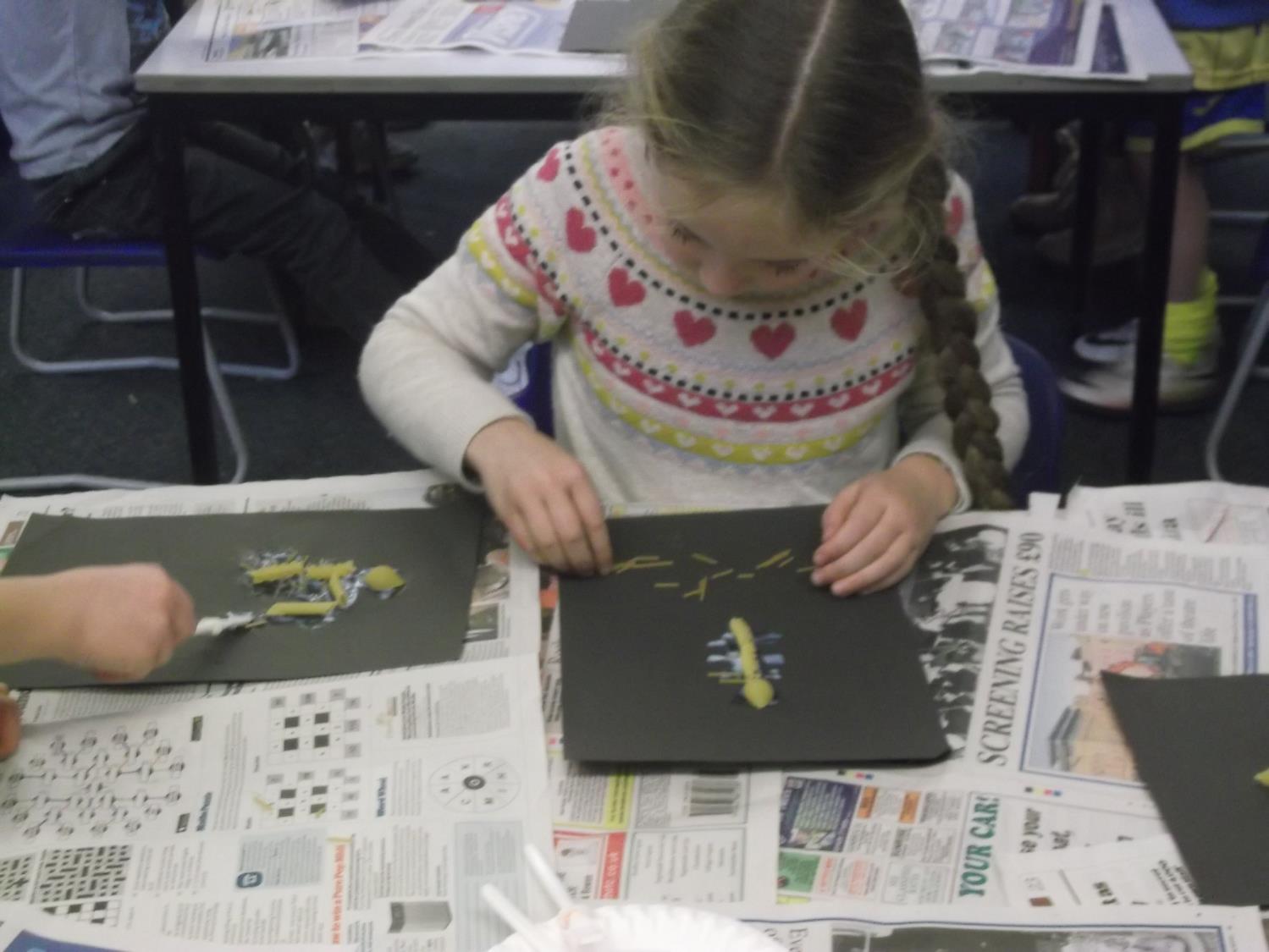 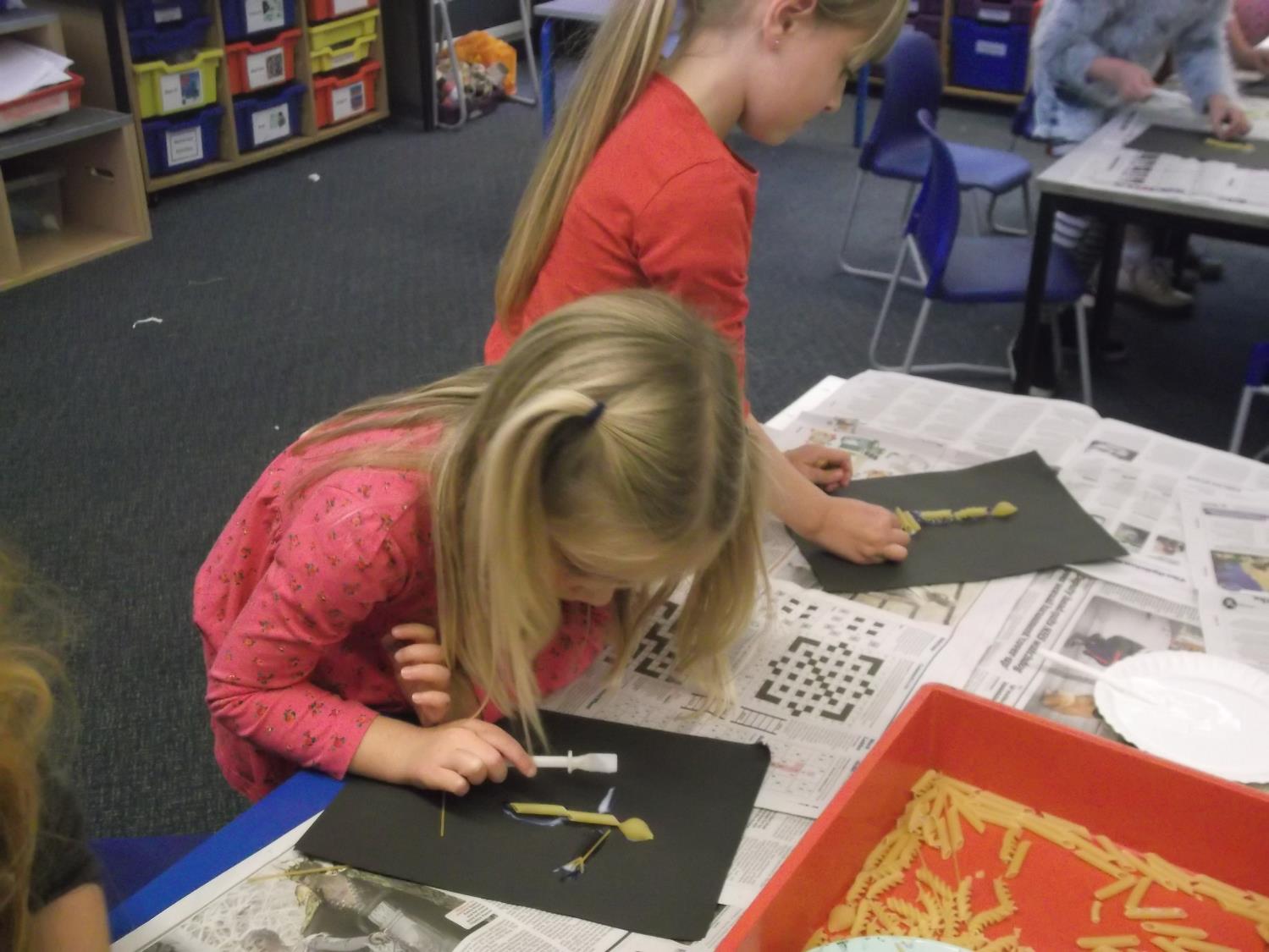 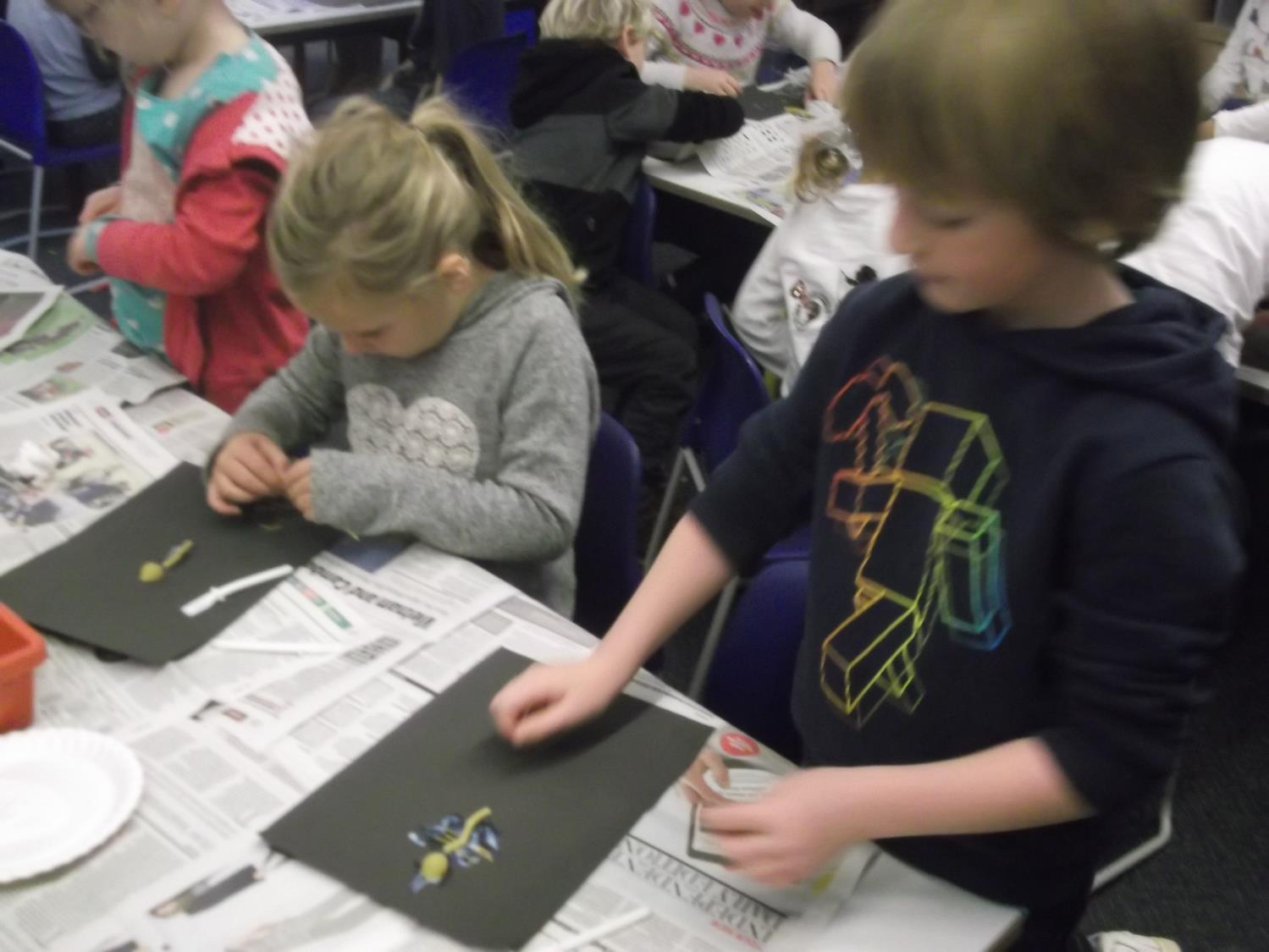 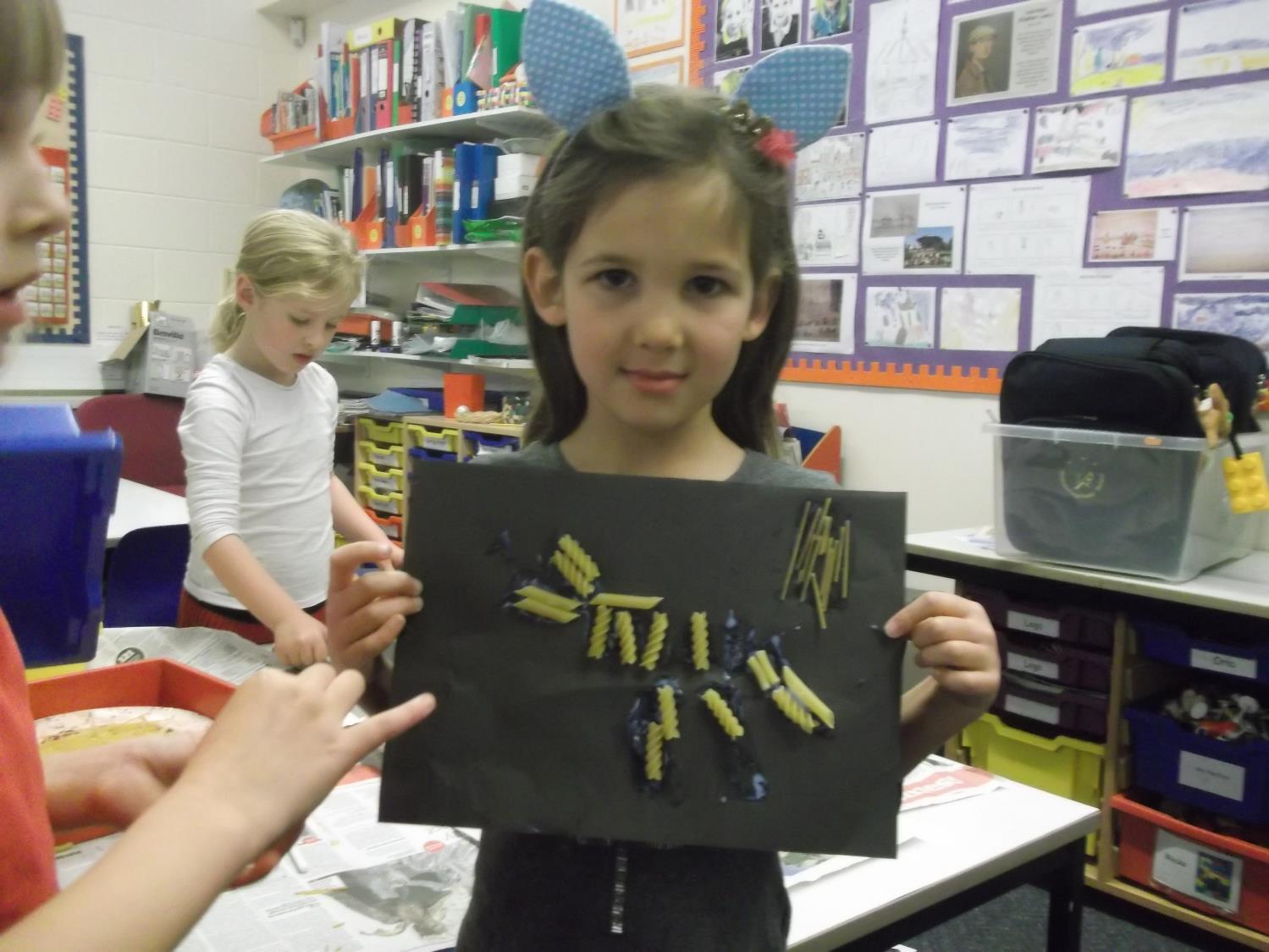 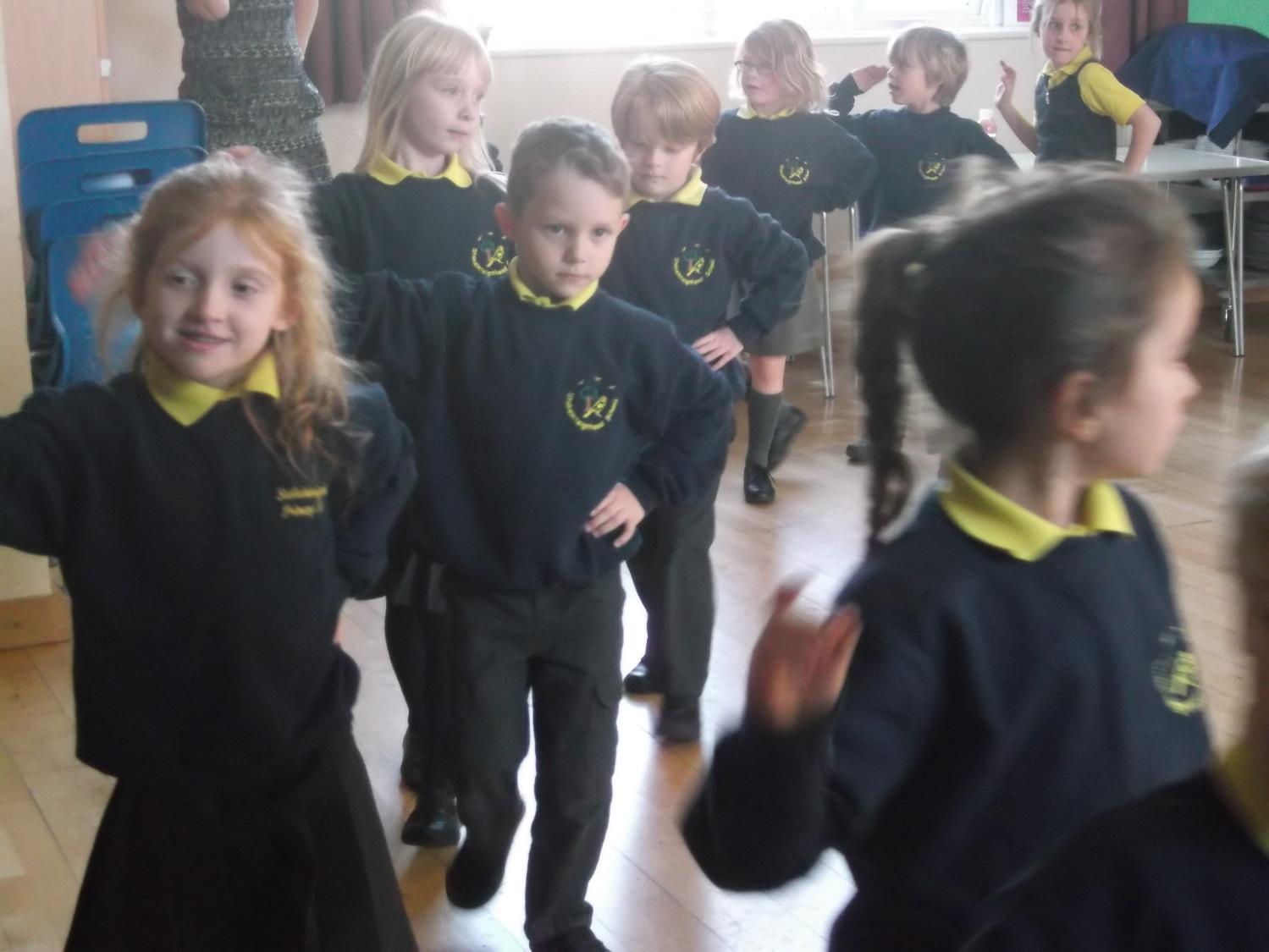 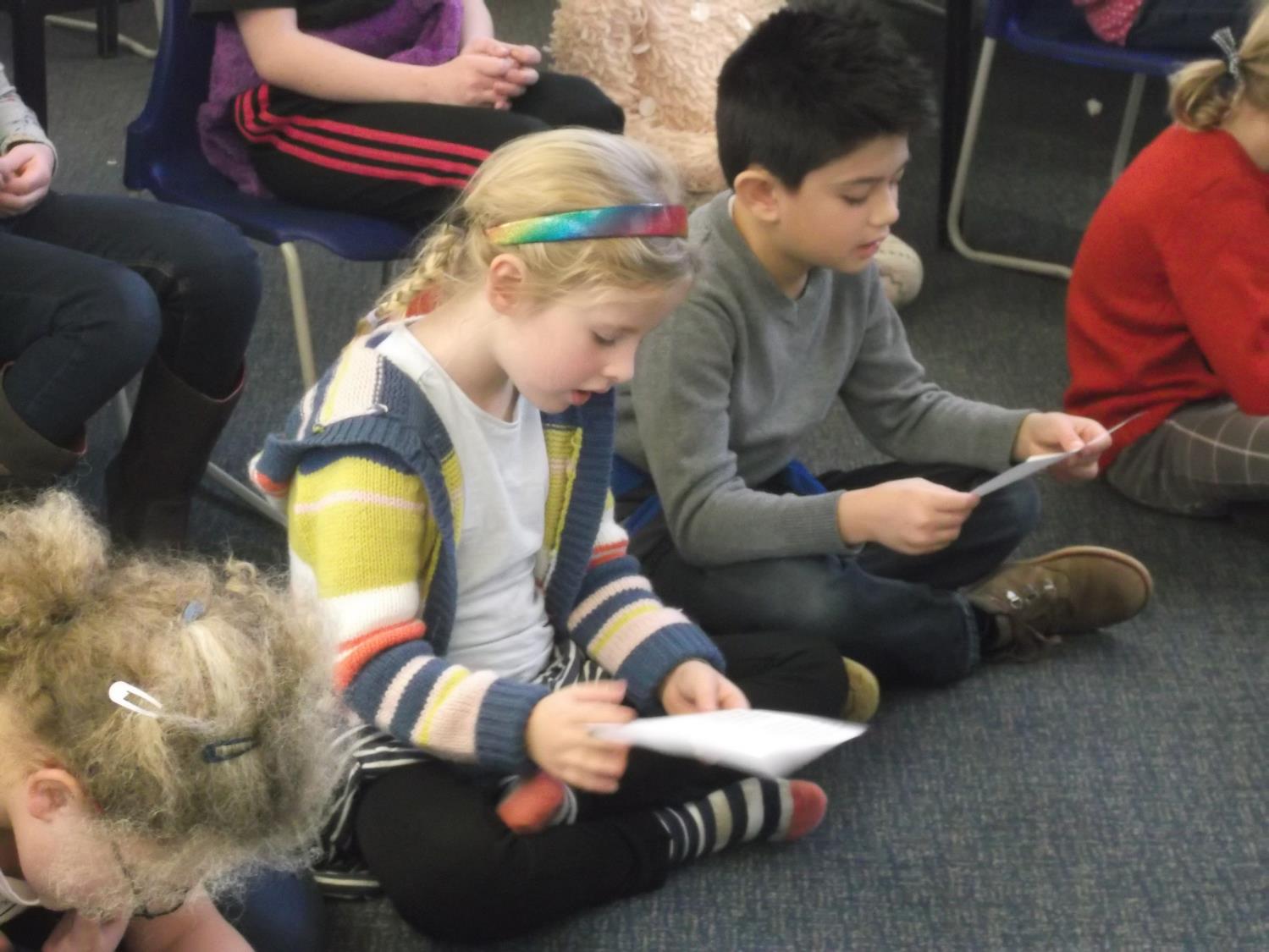 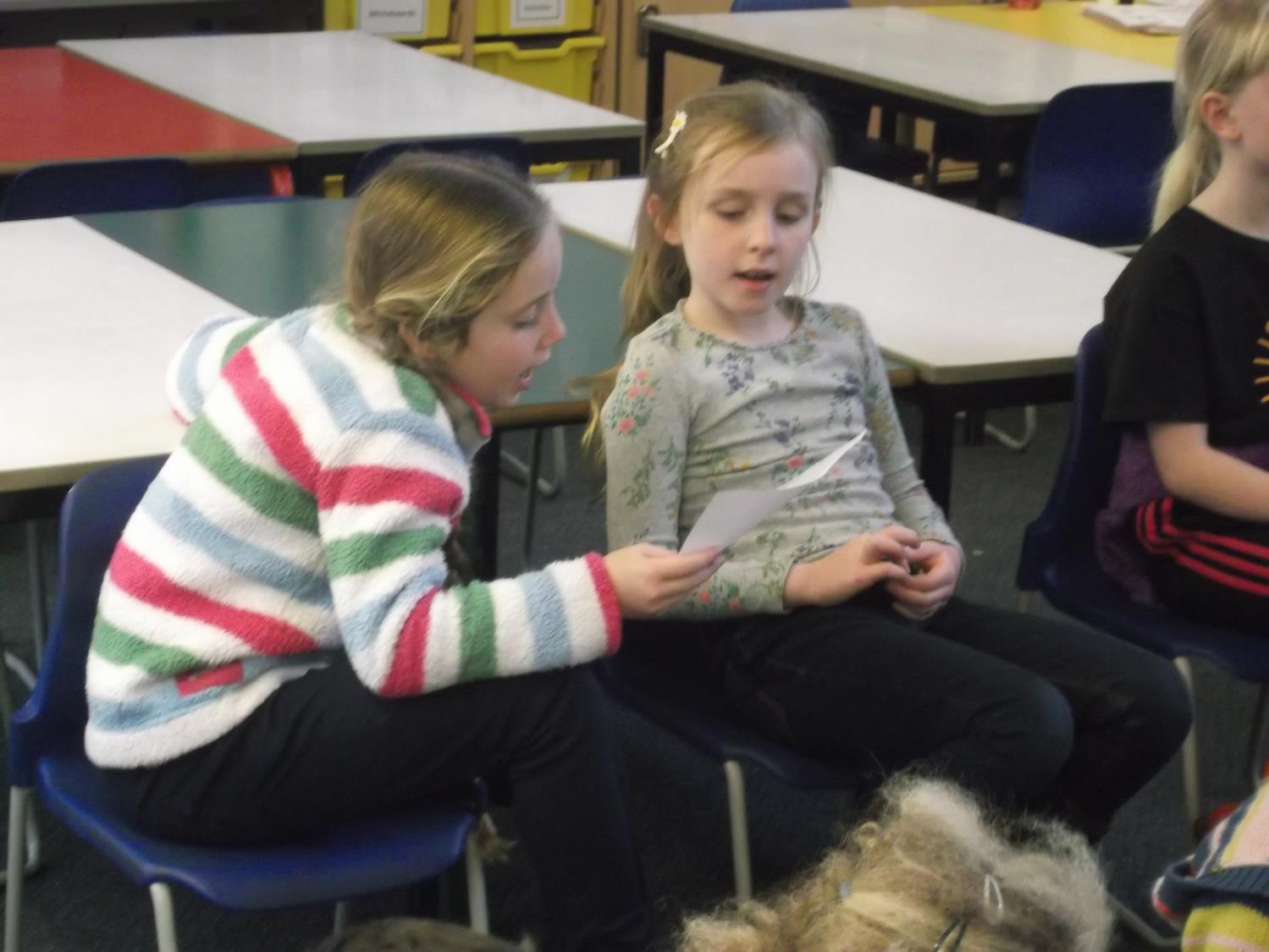 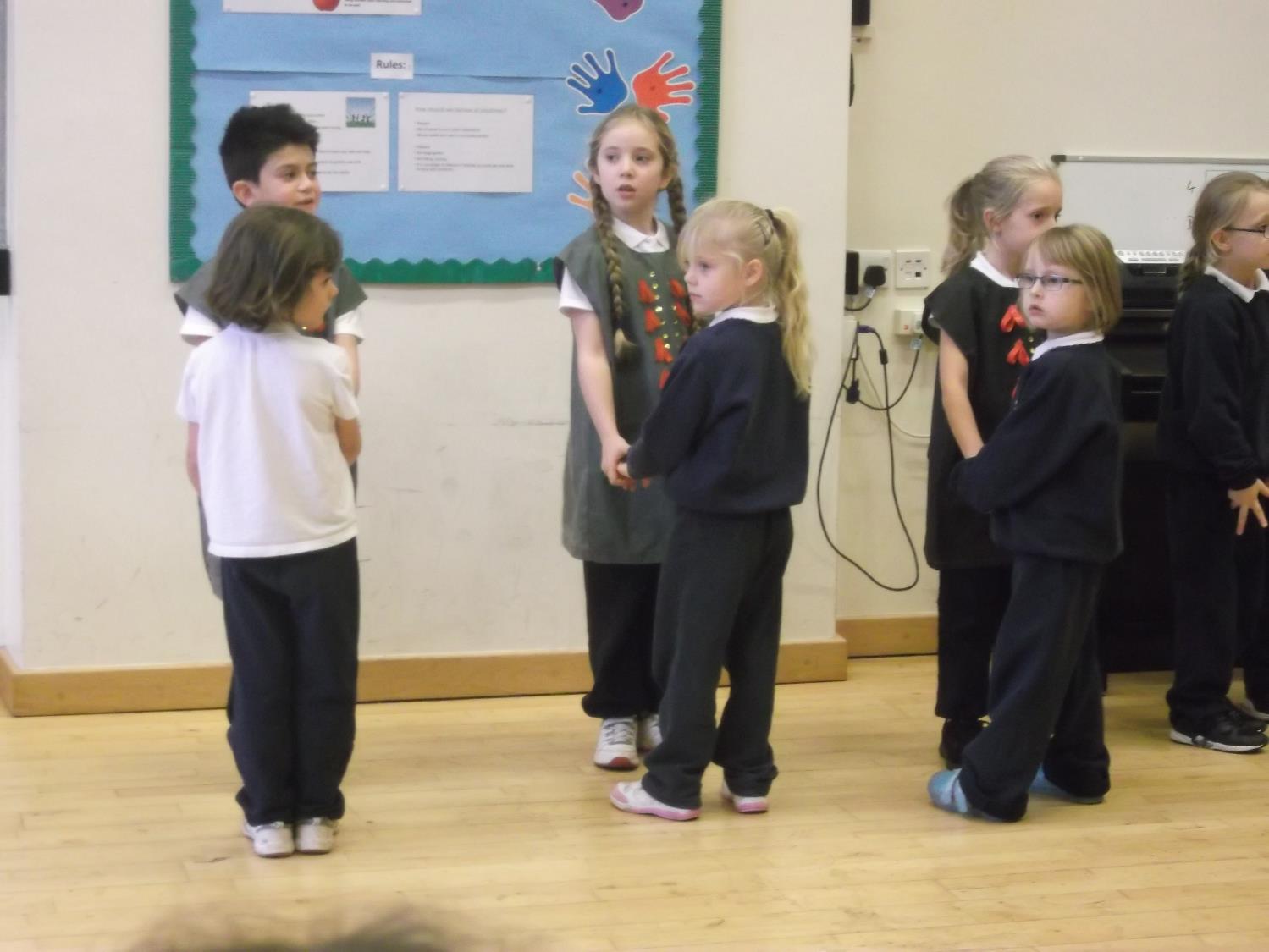 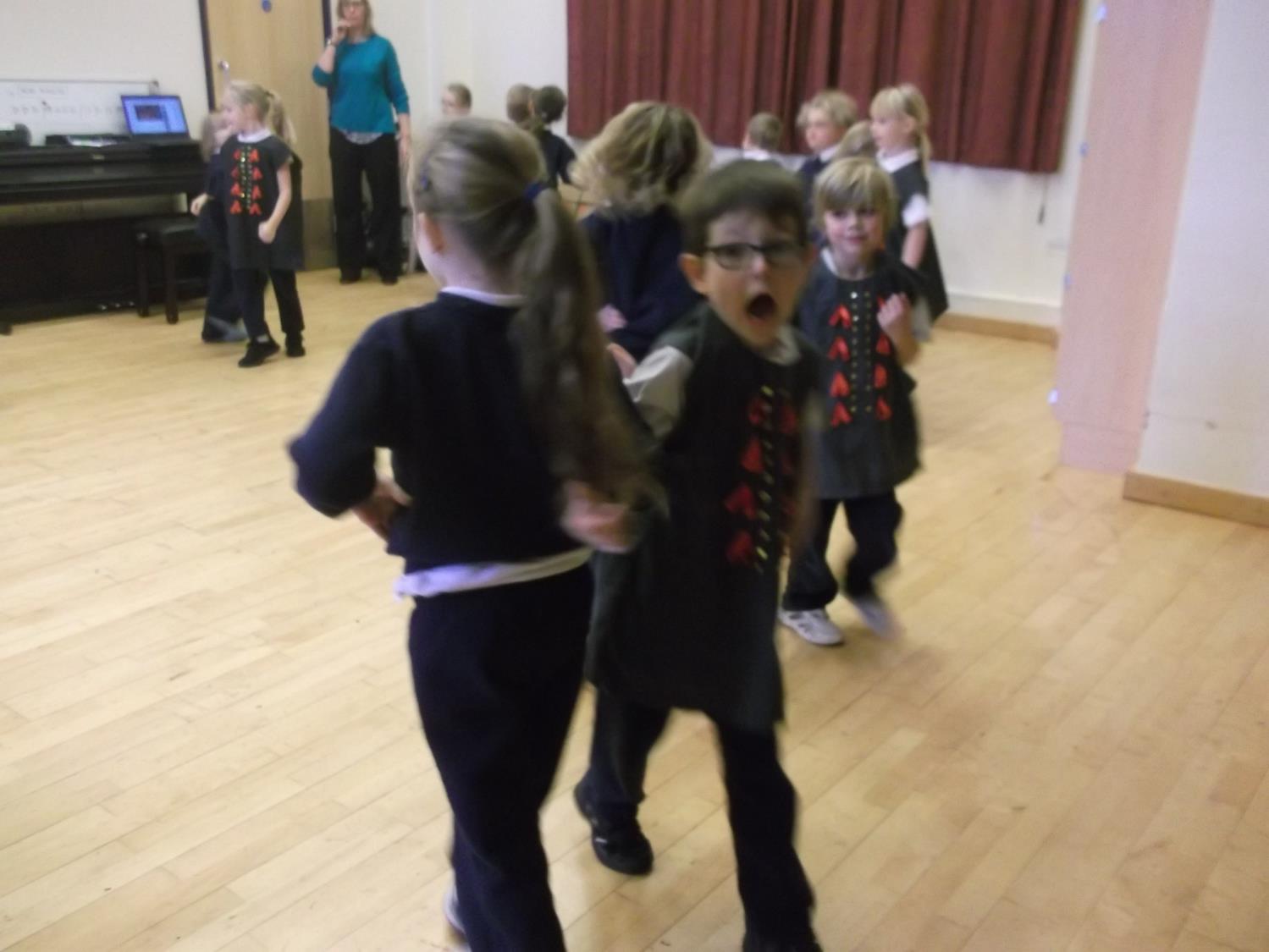 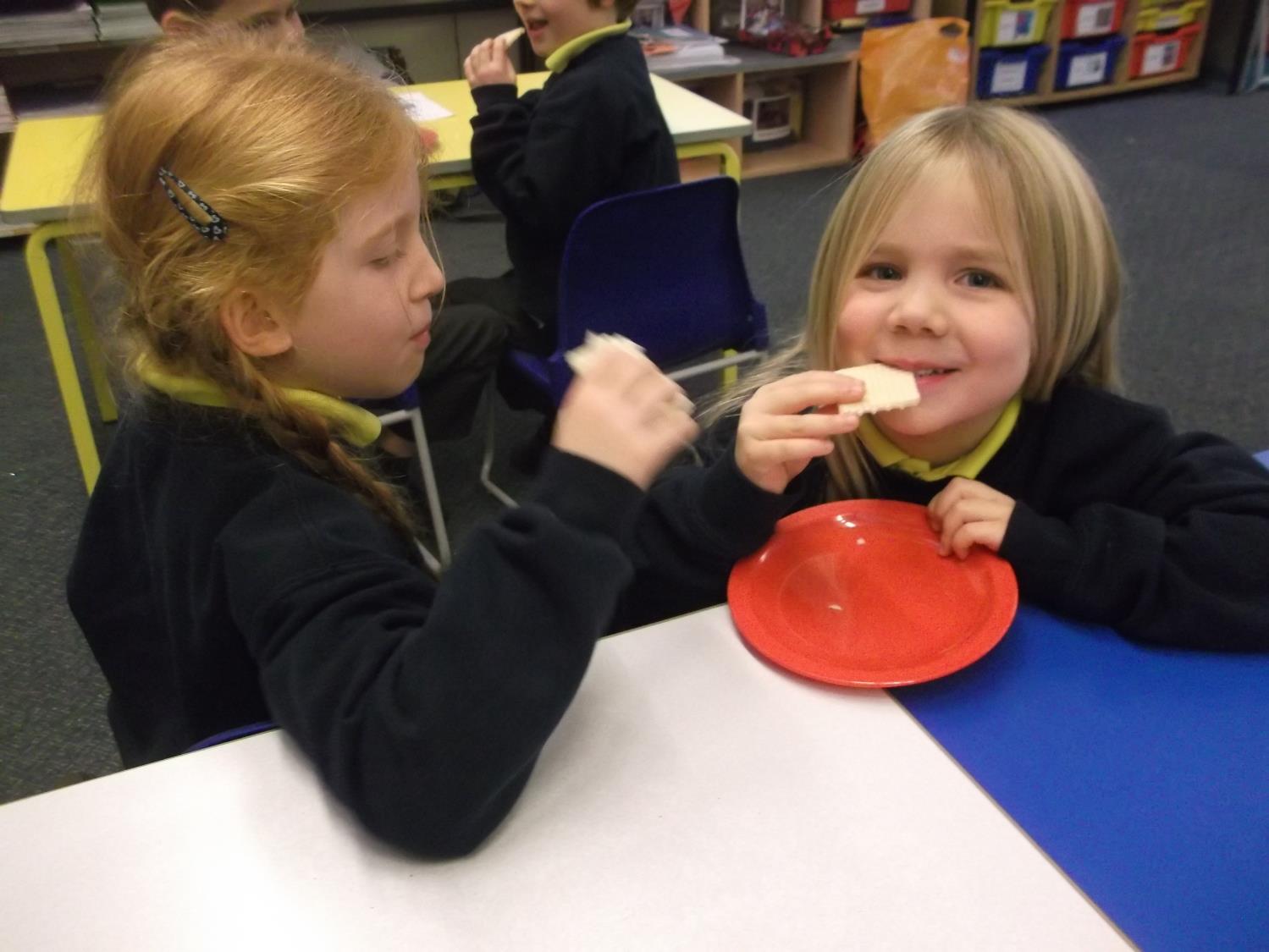 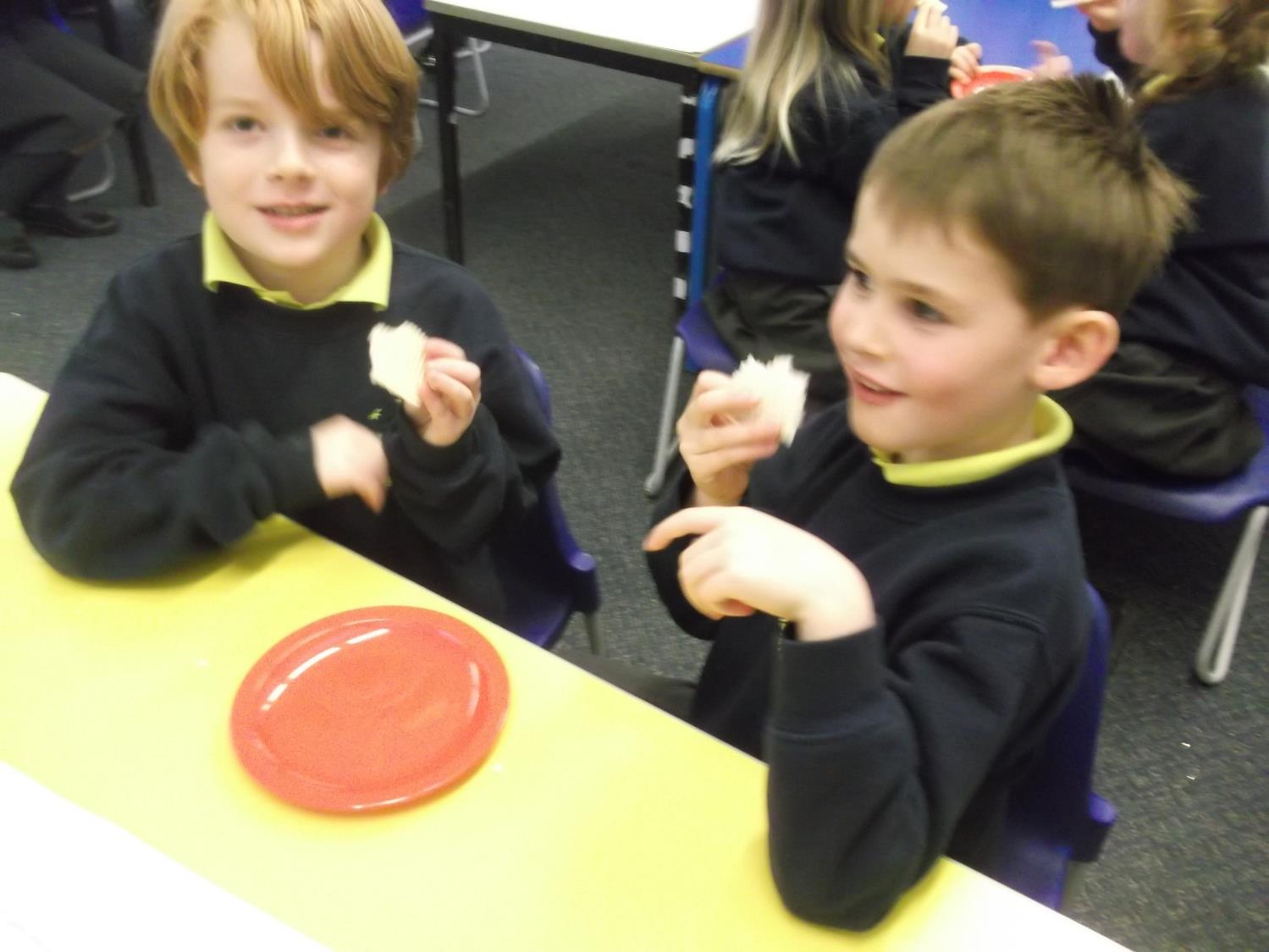 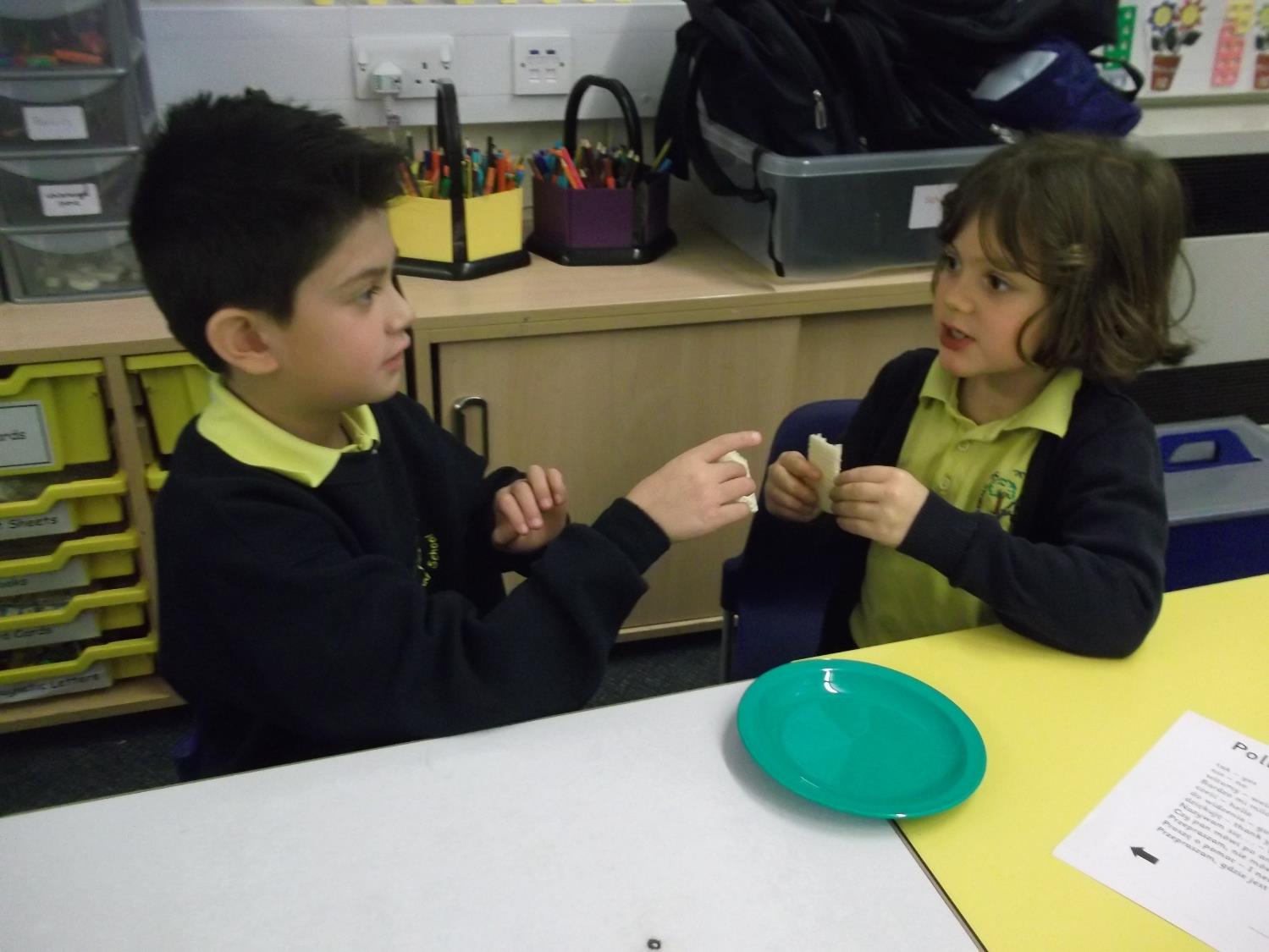 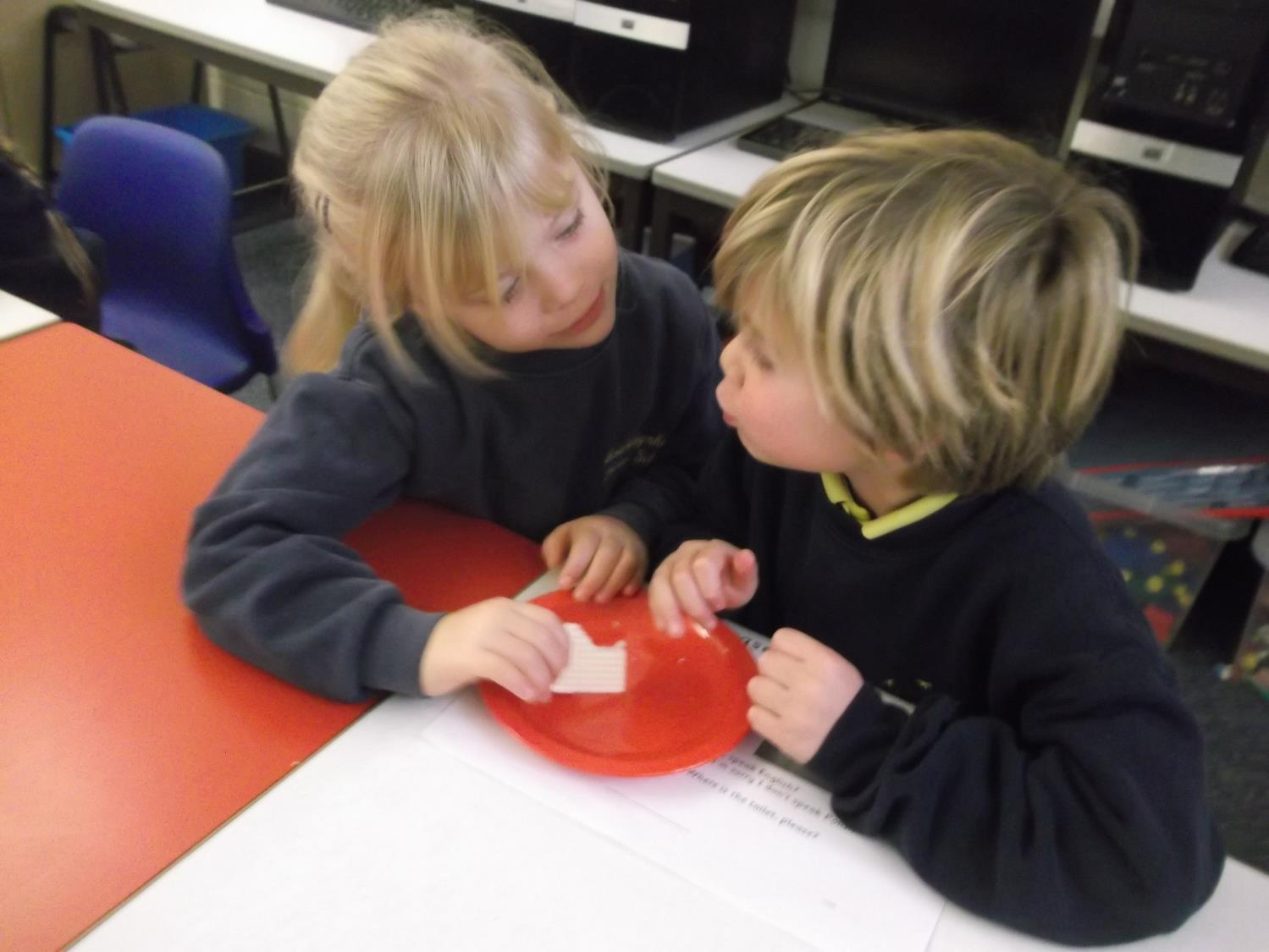 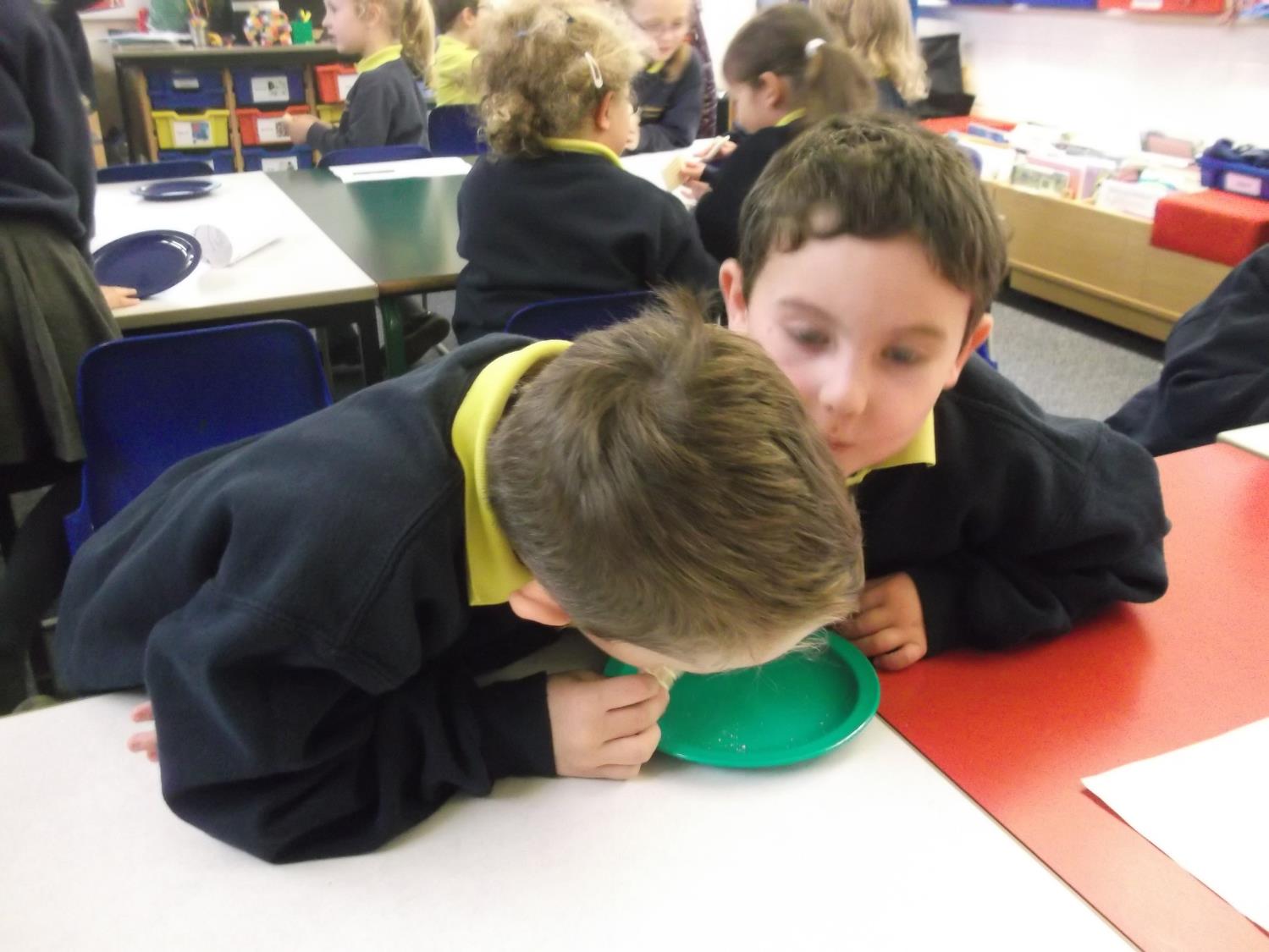 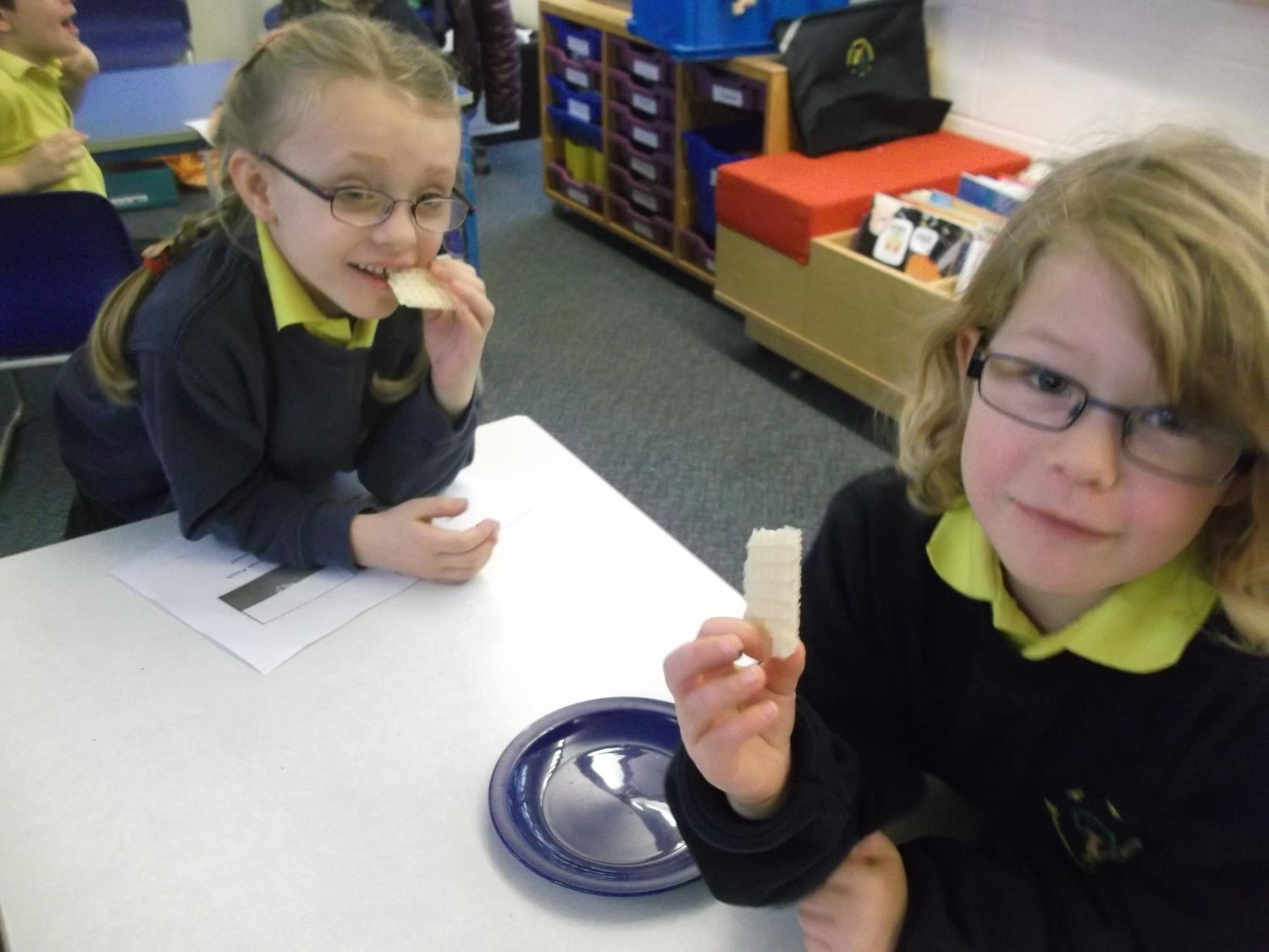 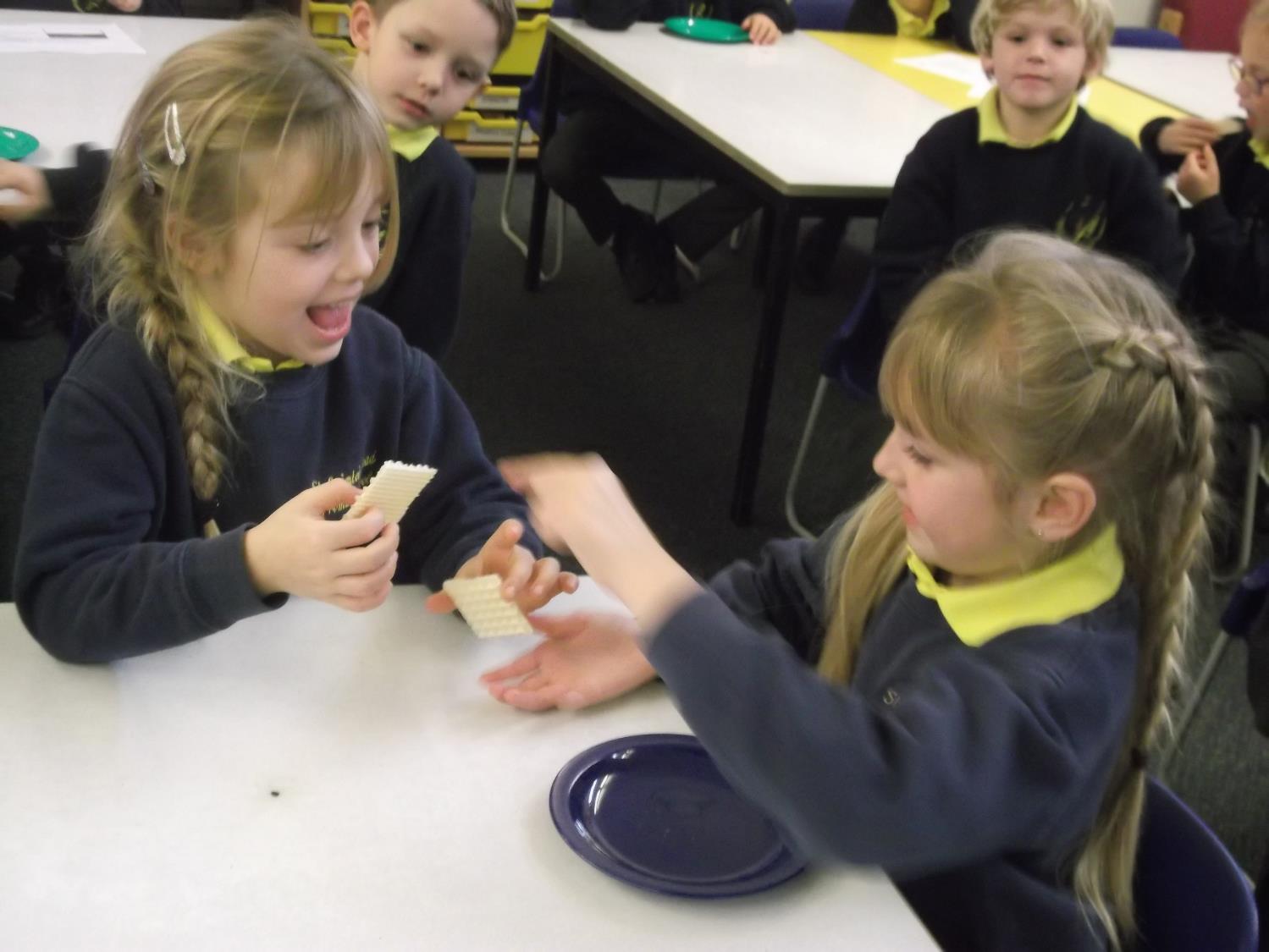 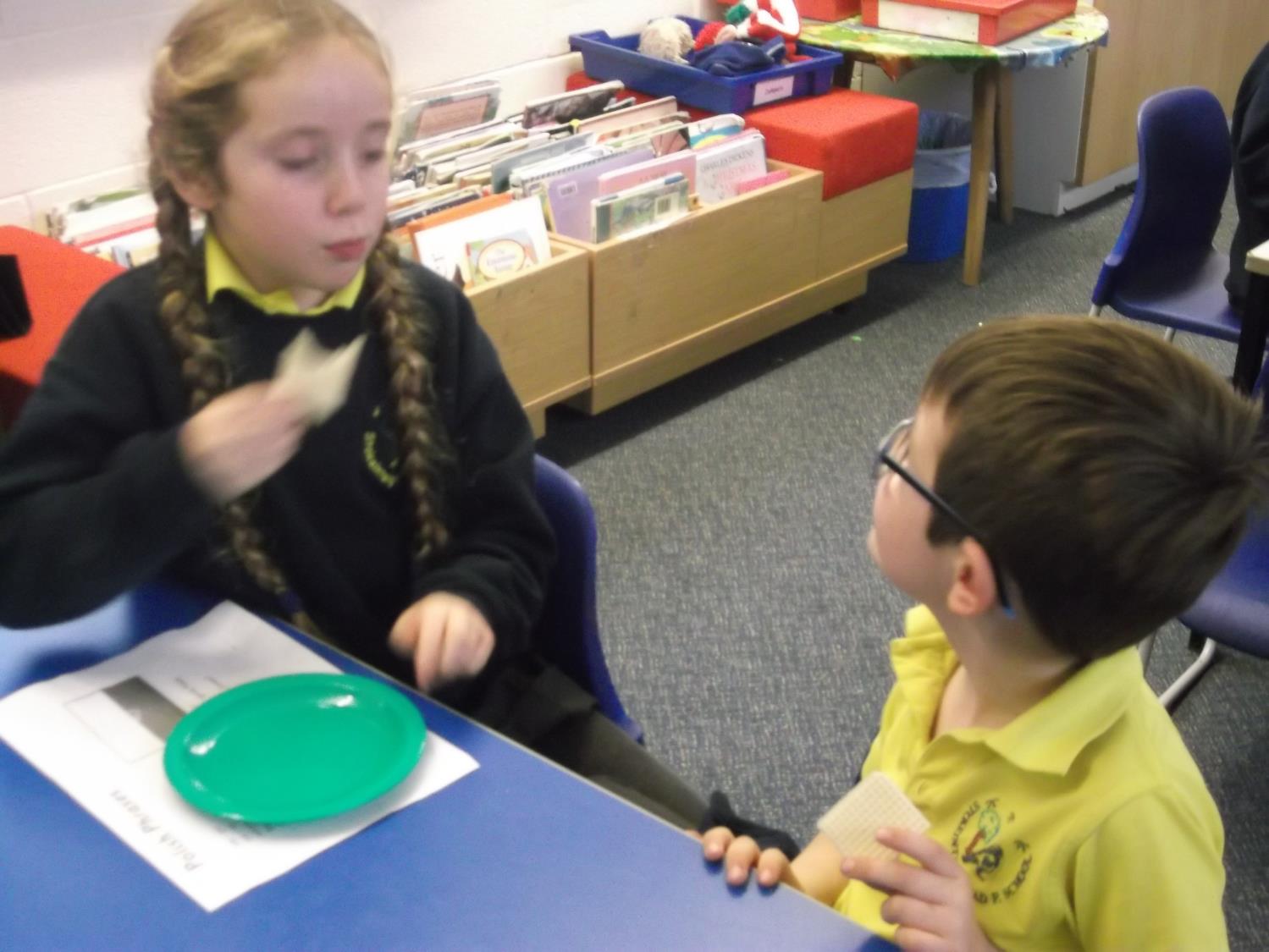 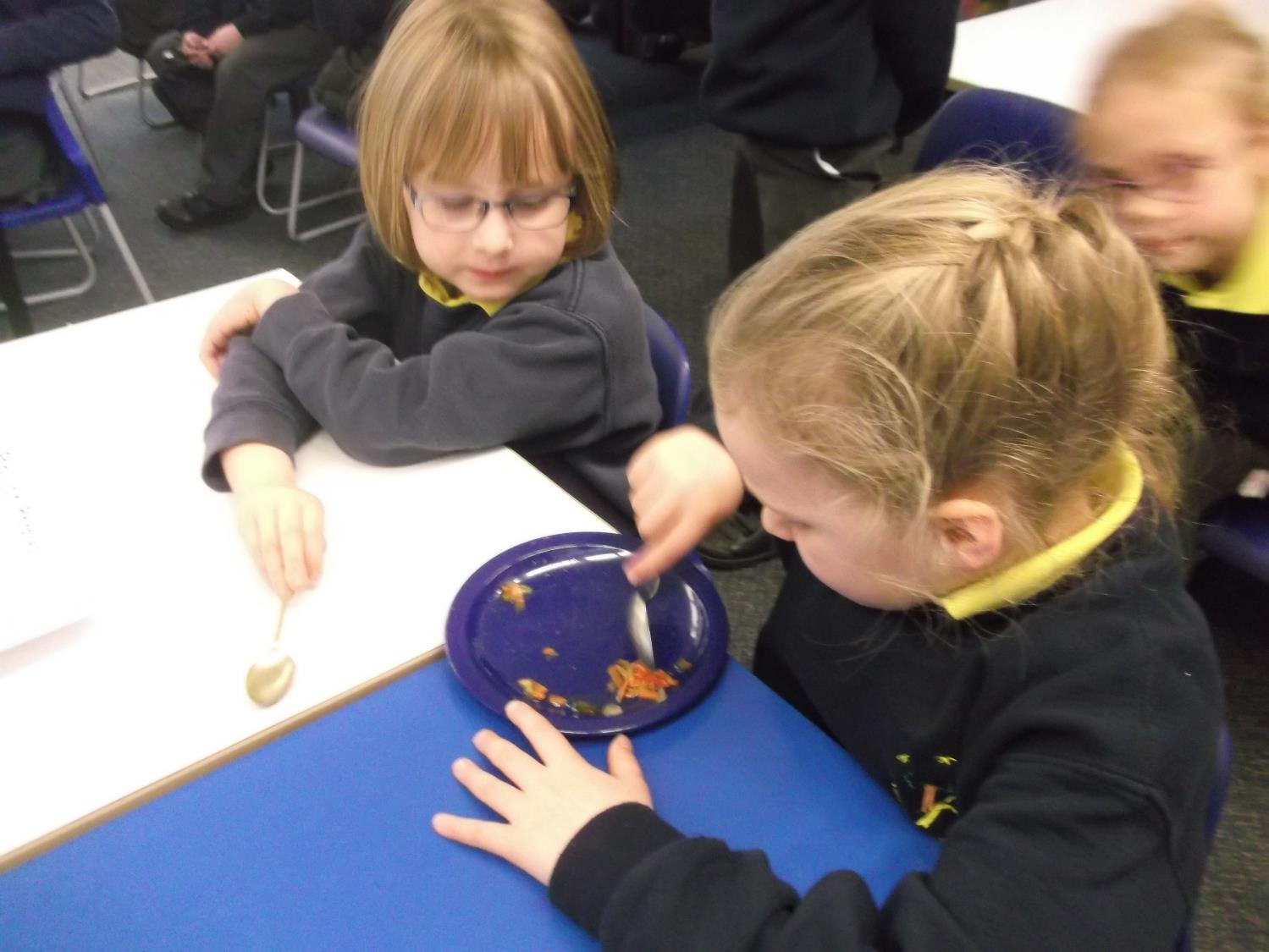 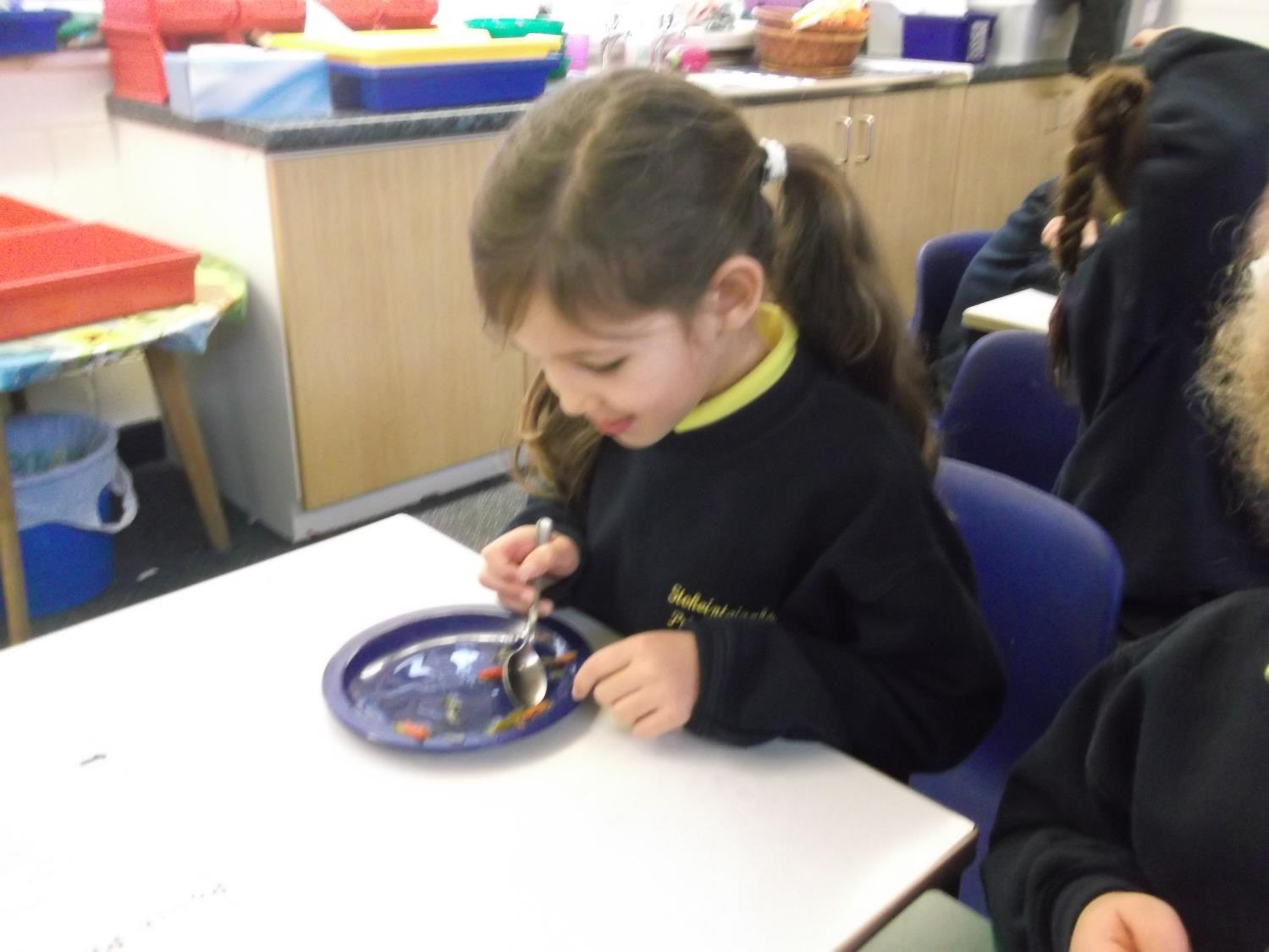 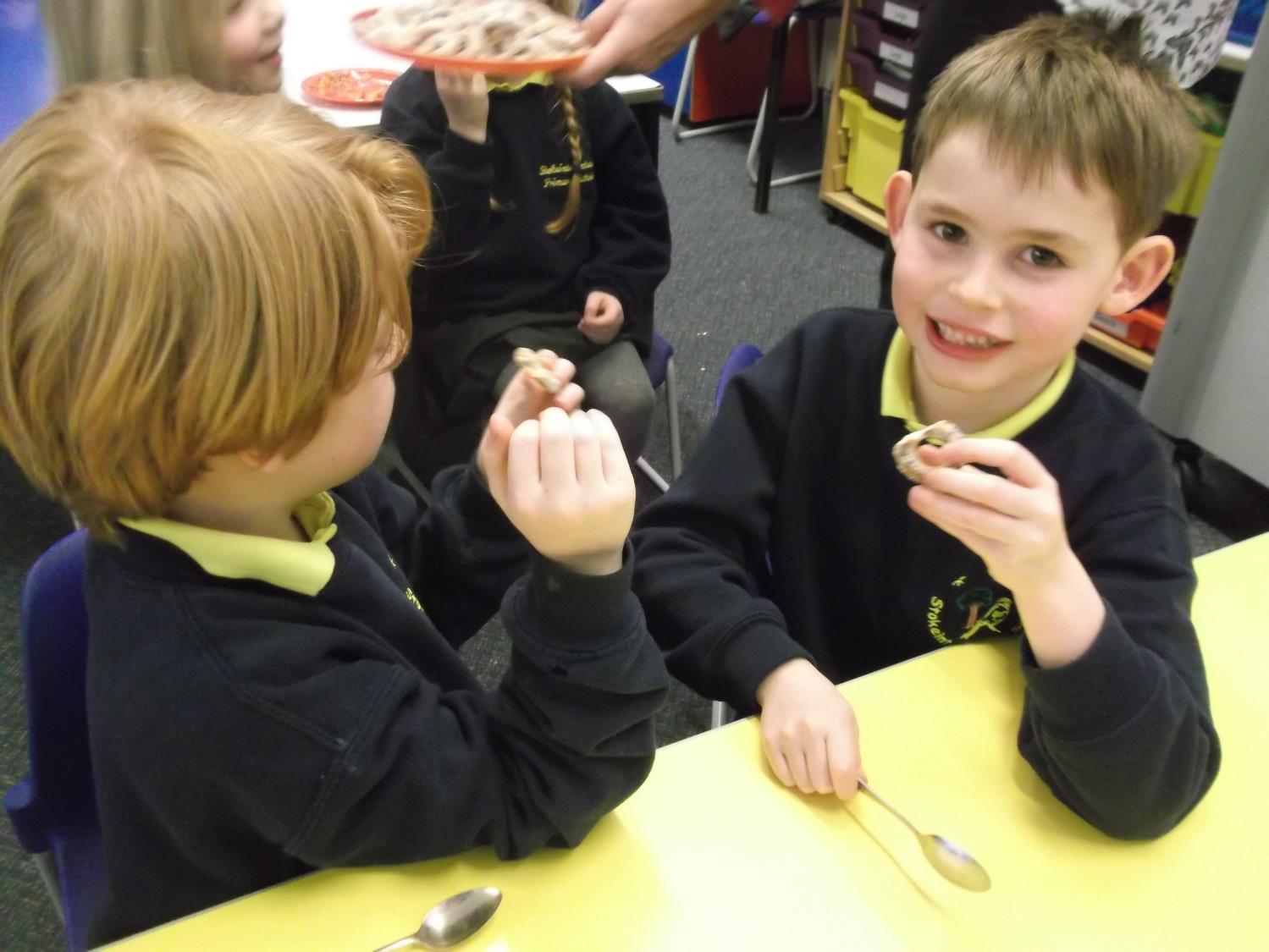 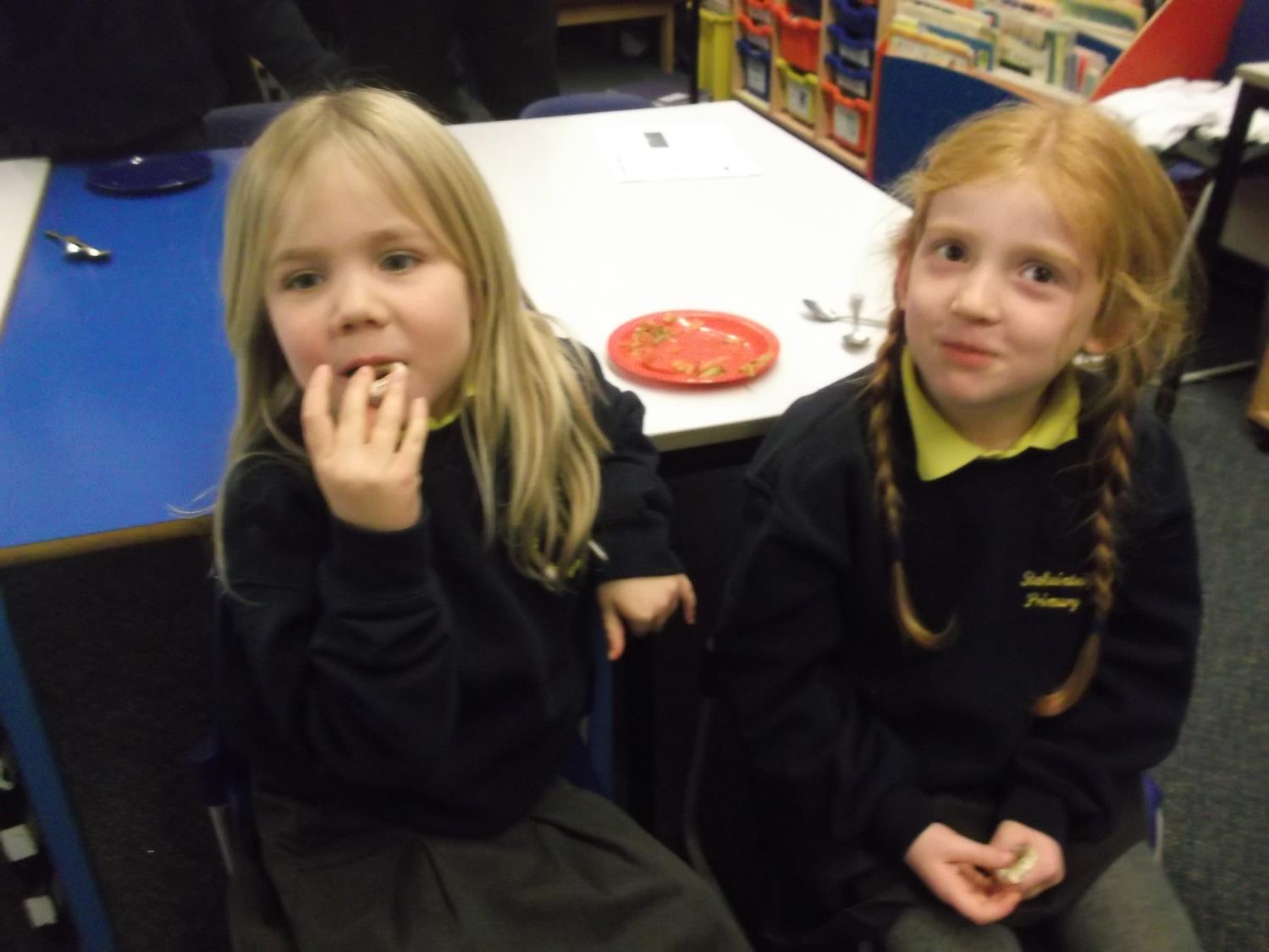 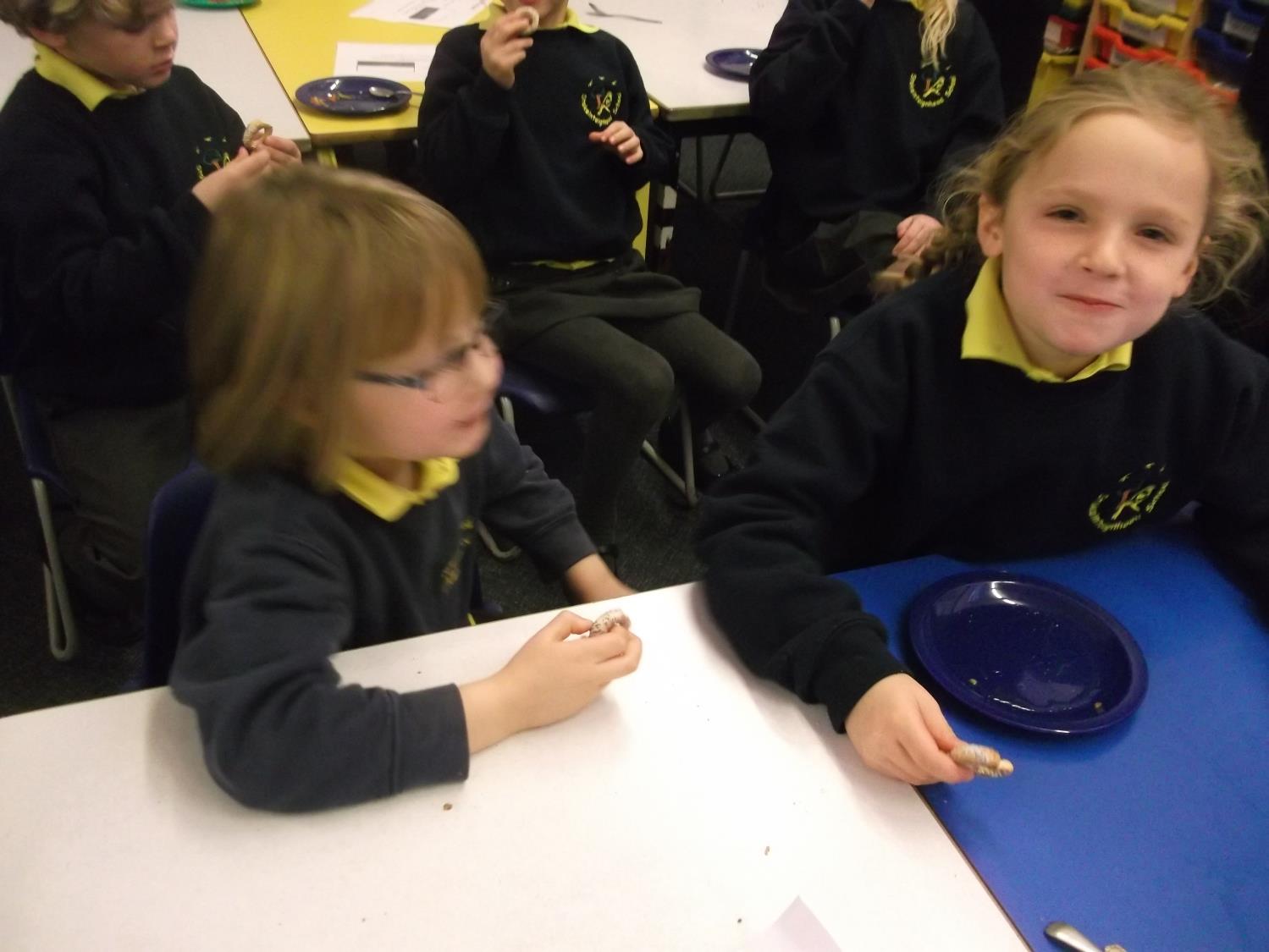 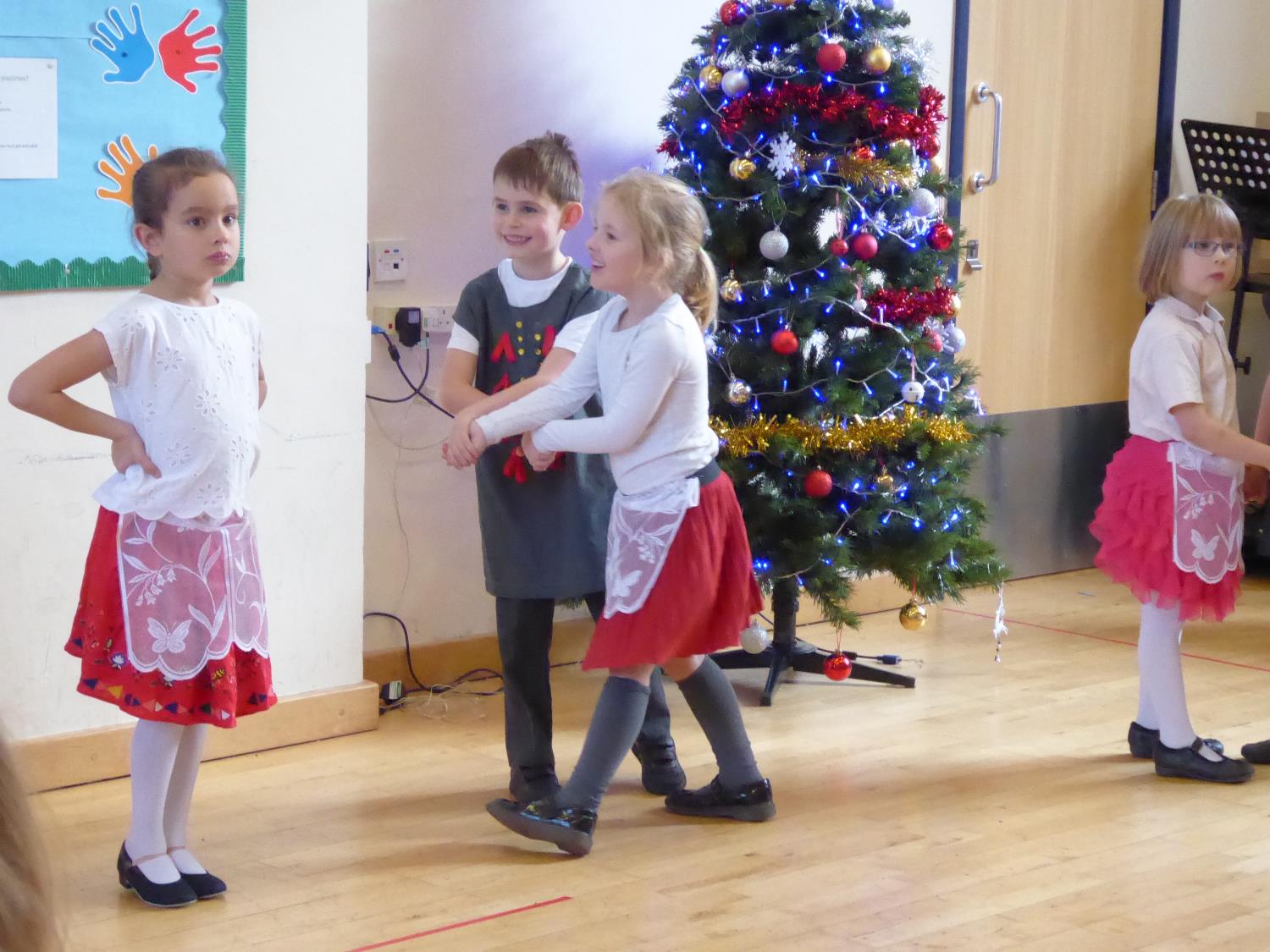 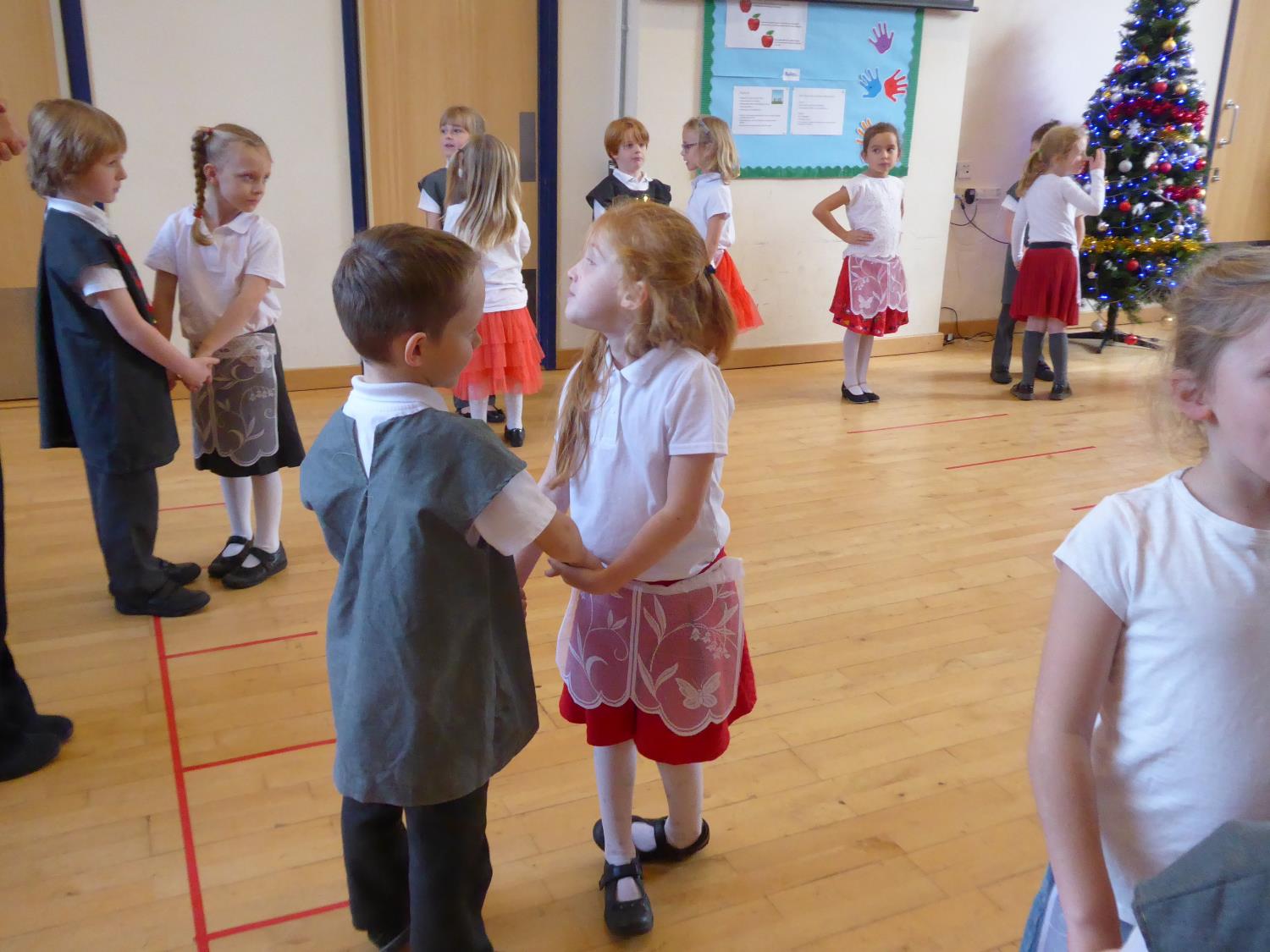